Gorton and Metrick: Getting Up to Speed on the Financial Crisis
- Sneha Murali
Agenda
Overview and Timeline of the crisis
Bernanke said, “Should the safety of their investments come into question, it is easier and safer to withdraw funds—‘run on the bank’ —than to invest time and resources to evaluate in detail whether their investment is, in fact, safe”. During the first half of 2007, problems in the subprime market became increasingly visible and included the failure of several subprime originators. And even before that there was a credit boom, steeply rising home prices, and global imbalances in foreign trade.
Overview and Timeline of the crisis
Historical Background
Reinhart and Rogoff (2011) and Schularick and Taylor (forthcoming) identify debt as the key antecedent to banking crises. While Reinhart and Rogoff focused on public and private debt, Schularick and Taylor focused on the structure of banking sector and conducted new data series based analysis to identify the patterns of financial crises.
Historical Background
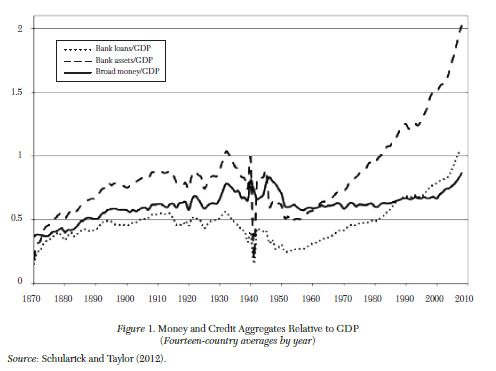 Crisis Build-up
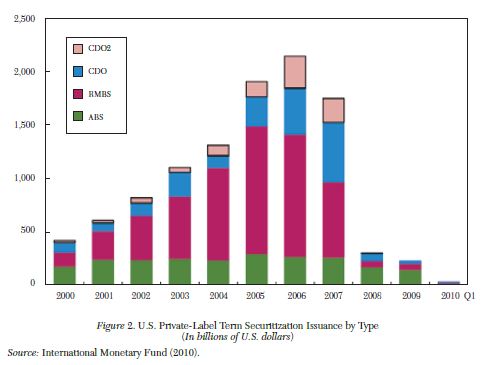 Crisis Build-up
The growth in securitization was caused by the growth in institutional cash pools. Institutional cash pools are large (typically at least $1 billion in size) and centrally managed. Pozsar documents a striking rise in the funds managed by these pools, from about $200 million in 1990 to nearly $4 trillion on the eve of the crisis.

  The key point about the growth of institutional cash pools is that they have an associated demand for liquidity and “safe” assets. But there were not enough “safe” assets, US Treasuries, for the pools to hold. The demand for “safe” assets by institutional cash pools exceeded the outstanding amount of short-term government guaranteed instruments not held by foreign official investors by a cumulative of at least $1.5 trillion; the ‘shadow’ banking system rose to fill this gap”.

  The substitutes to US Treasuries were of two forms: repos and asset-backed commercial paper that provided collateral and unsecured money market mutual funds. This led to a growth of the shadow-banking system.
Crisis Build-up: Housing Prices
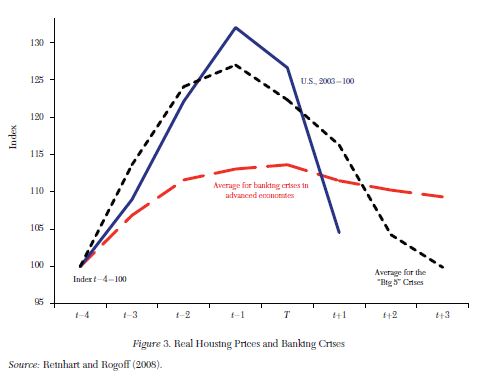 The Panics
The Panics
The Panics: The Missing Piece
ABCP panic was driven by a weakness in subprime mortgages, whereas the eventual run on MMFs was triggered by the bankruptcy of Lehman.
Policy Responses
IMF (2009) analyzes the effectiveness of policy responses in thirteen developed economies. They divide the crisis into three periods: period 1 (“Pre-Lehman”), period 2 (“Global Crisis 1”), period 3 (“Global Crisis 2”). In each of these three periods, they employ event-study methodology to measure the impact of five different kinds of policy actions.
  To evaluate the efficacy of interest rate cuts, the IMF looked at the short-term reaction of both an “economic stress index” (ESI) and a “financial stress index” (FSI). The ESI is a composite of confidence measures (business and consumer), credit spreads, and stock prices of nonfinancial companies. The FSI is a composite of several measures of bank credit, spreads, and stock prices.
  Overall, the evidence suggests that liquidity support—in the forms described in table 2—was effective at calming interbank credit markets in the early stages of the crisis, but not after the fall of Lehman. In these later stages, capital injections were the most effective policy.
Real Effects of the Financial Crisis
Evidence shows that banks reduced the supply of credit during the financial crisis.
 The evidence suggests that banks cut back on credit supply, although the demand for credit also fell. The resulting reduction in credit supply had significant impacts on credit-constrained firms.
Opinions